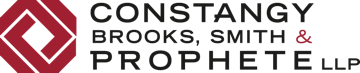 EEOC/LGBT/ADAISSUESJULY 30, 2017
Meg Zabijaka
(904) 356-8900
mzabijaka@constangy.com
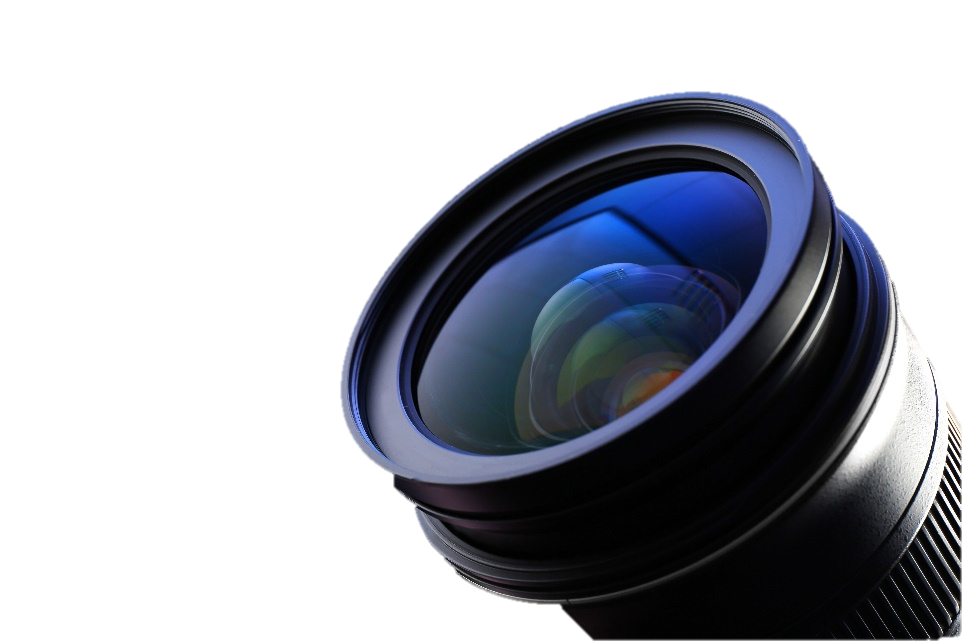 A wider lens on workplace law
TOPICS
LGBT
ADA/Recent Developments
EEOC Charges (Total)2016 - 91,503
EEOC Charges Filed In Florida2016 – 7,610 /  8% of all charges
EEOC Charge Trends (LGBT)2016 – 1,768
EEOC Charge Trends (Disability)2016 – 28,073 / 30.7
LGBT
LGBT Rights
President Trump has professed support for LGBT rights
EEOC Acting Chair Lipnic does not believe Title VII covers sexual orientation discrimination as written
EEOC may take a less aggressive approach to fighting sexual orientation discrimination in the courts  
Circuit Split – onto the Supreme Court?
Eleventh Circuit recently held that Title VII does not prohibit sexual orientation discrimination 
Seventh Circuit held that it does
Second Circuit is going to reconsider its prior decision that it does not
Common Terms
Sexual orientation – a legal concept generally understood to refer only to whether a person is homosexual, heterosexual, or bisexual	
Gender identity – a person’s own sense of being male or female; differs from biological sex
Gender identity disorder (GID) – psychiatric diagnosis where there is evidence of a strong and persistent cross-gender identification
Transgender – term for people whose gender identity, expression or behavior differs from their sex
Common Terms, cont.
Transsexual – people whose gender identity differs from sex at birth and who often wish to alter their bodies through hormones or surgery
Transition – the period when a person begins to live as his/her new gender
Sex reassignment surgery – multiple procedures to change one’s body to conform to his/her gender identity
Title VII and the Florida Civil Rights Act
Both statutes prohibit discrimination on the basis of gender or sex
FCRA patterned after Title VII
Do the statutes protect individuals who are homosexual or transgendered from workplace discrimination?
Price Waterhouse v. Hopkins (1989) – gender stereotyping is a form of sex discrimination
Oncale v. Sundowner Offshore Services, Inc. (1998) – Title VII prohibits same sex sexual harassment
Fourteenth Amendment Equal Protection Clause
Glenn v. Brumby, Eleventh Circuit
Discrimination based upon an individual’s gender non-conformity amounts to sex discrimination under the Equal Protection Clause
Gender classification fails unless it is substantially related to a sufficiently important governmental interest
The Courts and Sexual Orientation v. Sexual Stereotyping
Roberts v. Clark County (Nev. October 2016)
Police officer who worked in the public schools.
Female presenting as male and in the process of transitioning
Prohibited from using men’s room because not male.
Prohibited from using women’s room because presenting as male.
Required to use single stall gender-neutral bathrooms until gender transition documented as complete.
Court – violates Title VII and bathroom ban was a per se adverse employment action.
Title VII prohibits gender stereotyping. 

Rationale for distinction between sexual stereotyping and sexual orientation.
Price Waterhouse and repeated efforts to amend Title VII to add sexual orientation
The Courts and Sexual Orientation v. Sexual Stereotyping
Evans v. Georgia Regional Hospital, (11th Cir. March 10, 2017)
Gender non-conformity claim is not “just another way to claim discrimination based on sexual orientation” but instead, constitutes a separate, distinct avenue for relief under Title VII.
Binding precedent in the 11th Circuit is that sexual orientation is not protected by Title VII. 
J. Pryor’s concurrence – just as a woman cannot sue if fired for her heterosexuality, a gay woman cannot sue for discrimination based on her sexual orientation.
The Courts and Sexual Orientation v. Sexual Stereotyping
Christiansen v. Omnicom Group (2nd Cir. March 27, 2017)
Openly gay, HIV positive male employee sued under Title VII for sexual harassment by his supervisor for jokes about him being gay.
Trial court held there were no allegations supporting a failure to conform to sexual stereotyping claim and it was compelled to find no cognizable claim under Title VII protecting sexual orientation.
Second Circuit affirmed (3/27/17) finding that Title VII covers gender stereotyping, but not sexual orientation. It, however, found the allegations stated a cognizable claim for stereotyping.
Second Circuit also concluded “no coherent line can be drawn between” the two claims.
Hively v. Ivy Tech Community College (7th Circuit April 4, 2017)
Lesbian, part-time, adjunct professor filed claim alleging that she was repeatedly passed over for a full-time position.
Trial court dismissed lawsuit based on 7th Circuit precedent that Title VII did not cover sexual orientation claims.
In 20016, the Seventh Circuit concluded it was bound by such precedent.
April 4, 2017 – Seventh Circuit en banc decided Title VII protects employees based on sexual orientation.
Americans with Disabilities Act
ADA and the Rehabilitation Act exclude from protection transsexualism and gender identity disorders not resulting from physical impairments
Kasti v. Maricopa County Community College (D. Ct. Az.) 
Blatt v. Cabela’s Retail, Inc. (E.D. Pa.) – plaintiff is challenging the exclusion of GID from the ADA’s definition of “disability.”
Office of Federal Contract Compliance Programs
OFCCP
Federal contractors and subcontractors are prohibited from discriminating in employment on the basis of sexual or gender identity 
No religious exception
OFCCP “Know Your Rights” Fact Sheet
Family and Medical Leave Act
Under the FMLA, the term “spouse” is defined as “husband or wife” 
The other “person with whom an individual entered into marriage as defined or recognized under state law for purposes of marriage in the State in which the marriage was entered into”
Equal Employment Opportunity Commission
2014 -- The Commission considers all members of the LGBT community protected under Title VII
LGBT working group
Internal initiatives, outreach, training, comment on pending executive actions and potential legislation
July 8, 2016 Fact Sheet
Outlined recent EEOC litigation in this area
Included a list of recent settlements
EEOC Litigation – Gender Identity Discrimination
Macy v. Holder (2012) – transgender discrimination is impermissible sex discrimination, both because of its form of impermissible gender stereotyping and because it impermissibly takes sex into account
Lyla D. Jameson (2013) – supervisors and co-workers should use the name and gender pronoun that corresponds to the gender identity with which the employee identifies, in employee records and in communications with and about the employee
EEOC Litigation – Gender Identity Discrimination
April 2015 – Transgender female must be allowed to use the bathroom of the gender with which she identifies; references the DOE’s position
Equal access to a restroom is a significant, basic condition of employment
EEOC v. Lakeland Eye Clinic – EEOC claimed employer discriminated against transgender individual when she was terminated after she began presenting as a woman and informed her employer that she was transgender
EEOC –Sexual Orientation Discrimination
Baldwin v. Foxx (2015) – sexual orientation discrimination is a form of prohibited sex discrimination under Title VII
Burrows v. College of Central Fla. (2016) – appeal of ruling that sexual orientation not protected
Evans v. Georgia Regional Hospital (2016) – appeal of ruling that sexual orientation not protected
EEOC v. Scott Medical Health Center (W.D. Pa.) – sexual orientation discrimination is a type of discrimination because of sex and is barred by Title VII
Employee Relations Issues
SCENARIO

A transitioning male to female transgender employee has asked for permission to use the women’s restroom.  Female employees who are aware that the employee is transitioning have expressed concern to HR over having a male in the women’s restroom.
Employee Relations Issues
What is the employer required to do?
Install a single-occupancy gender neutral restroom facility for the transitioning employee to use, and require the employee to use it?
Allow the employee to use the women’s restroom despite co-worker complaints?
Require the transgender employee to use the men’s restroom until the employee provides documentation of a sex change having occurred?
Employee Relations Issues
Accommodation Considerations –
Has the employee undergone sex transition?
Has the employee provided documentation?
Is a single-occupant restroom facility available? 
Is it feasible to provide privacy enhancements to existing restrooms?
Employee Relations Issues
Dress Code
Consider a gender neutral dress code
Other practical considerations
Confidentiality
Policies
Training
On the Horizon
The new administration – what can we expect?
January 2017 – Texas District Court blocked an Obama administration rule incorporating gender identity discrimination as part of sex discrimination under the Affordable Care Act
ACA incorporated its prohibition of sex discrimination from Title IX
Be aware of local ordinances
Americans with Disabilities Act, as amended (“ADAAA”)
Basic Provisions
Prohibits discrimination against “qualified individuals with disabilities”
Requires reasonable accommodations
Has rules regarding pre- and post-employment medical inquiries that apply to everyone, disabled and non-disabled
Has rules regarding confidentiality of medical information that apply to everyone, disabled and non-disabled
Prohibits retaliation
Qualified Individuals with Disabilities
A physical or mental impairment that substantially limits one or more major life activities
A record of such an impairment
Being regarded as having such an impairment
What does it mean to be substantially limited?
What is a major life activity?
Reasonable Accommodations
Examples of Reasonable Accommodation
Job restructuring
Part-time or modified work schedules
Granting time off from work
Altering existing facilities
Acquiring or modifying equipment or devices
Examples of Reasonable Accommodation
Soundproofing
Reassigning the employee to an equivalent vacant position or a vacant position at a lower level (last resort accommodation)
The Interactive Process
What triggers the process?
Employee’s request
Notice to employer
Observation that health condition may be impacting employee’s ability to perform essential functions of the job
Reasonable Accommodation Process
Assess the position
Determine the limitations of the employee
Have the employee indicate what accommodation he or she prefers
Consider the employee’s accommodation request
Exercise prerogative and control as a supervisor
Direct threat?
Undue hardship?
Job Transfer as a Reasonable Accommodation
EEOC v. St. Joseph’s Hospital (11th Cir. December 2016)
Nurse in psychiatric unit for 21 years
Walking disability requiring a cane
Employer found could not accommodate because a safety risk
Given 30 days to identify and apply for other positions
Applied for 7 jobs; met minimum qualifications for 3
Not interviewed for any
EEOC argued that ADA requires transfer without competition.
Job Transfer as a Reasonable Accommodation
EEOC v. St. Joseph’s Hospital (11th Cir. December 2016)
Best qualified applicant policy

Requiring reassignment over a more qualified applicant was not reasonable “in the run of cases.” 

Employers “operate their businesses for profit, which requires efficiency and good performance. Passing over the best-qualified job applicants in favor of less-qualified ones is not a reasonable way to promote efficiency or good performance. In the case of hospitals, which is this case, the well-being and even the lives of patients can depend on having the best-qualified personnel. Undermining a hospital's best-qualified hiring or transfer policy imposes substantial costs on the hospital and potentially on patients.”

In concluding that the ADA only requires that an employer allow a disabled person to compete equally with the rest of the world for a vacant position, this Court is cognizant that “the intent of the ADA is that an employer needs only to provide meaningful equal employment opportunities,” and that “[t]he ADA was never intended to turn nondiscrimination into discrimination” against the non-disabled. Terrell, 132 F.3d at 627 (emphasis in original). Consistent with our holding, the Eighth Circuit in Huber v. Wal–Mart Stores, 486 F.3d 480, 483 (8th Cir. 2007) also concluded that the ADA “is not an affirmative action statute” and “only requires [the employer] to allow [the disabled employee] to compete for the job, but does not require [the employer] to turn away a superior applicant.”
Giving the disabled employee 30 days to look for a vacant position for which she was qualified (a frequently used practice of employers faced with this issue) was reasonable.
EEOC’s latest guidance on the ADA and mental health disorders
Issued in December 2016
Directed to educate employees
Plain English
Does tell employees that the employer may request medical information and documentation
Tells employees to ask for accommodations if needed
Also recommends asking employers before problems, like poor job performance, occur or become worse
Tells employees they can seek a transfer as an accommodation.
Unfortunately, the guidance stops short of telling employees that they can be terminated if they cannot perform their job with accommodations or obtain reassignment
The guidance was also published with a fact sheet for mental health providers – includes very helpful recommendations for documentation – may be worth sending to the providers with the requests for medical information
Time off/Return to Work Issues
QUESTIONS/DISCUSSION